suhiltzaile
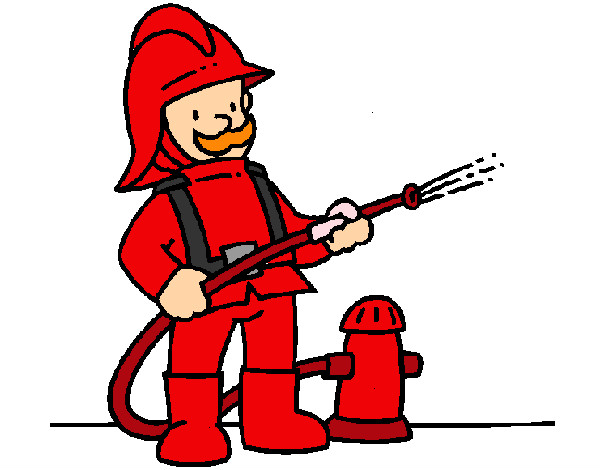 postari
okin
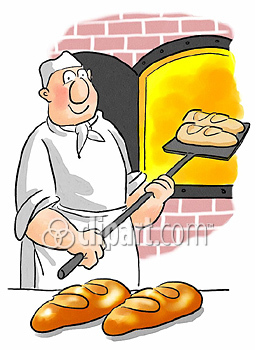 erizain
zerbitzari
tabernari
politikari
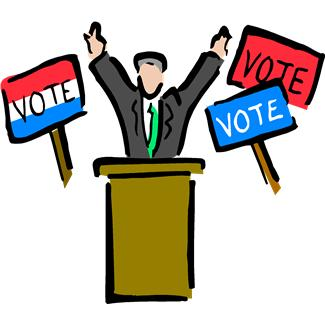 Ile-apaintzaile
musikari
diseinatzaile
sukaldari
zapatari
kirolari
iturgin
argazkilari
abokatu
ingeniari
lorezain
idazkari
artzain
mediku/sendagile
psikologo
arrantzale
kazetari
udaltzain
igeltsero